9
Alcohol
9
Essential Question
What are some health risks of underage drinking?
9.1
The Effects of Alcohol
Learning Outcomes
After studying this lesson, you will be able to
differentiate moderate drinking, binge drinking, and heavy drinking.
analyze the effects of alcohol on the brain.
relate alcohol use to long-term health consequences.
(continued)
Learning Outcomes
After studying this lesson, you will be able to
explain the consequences of underage drinking.
assess the role of alcohol in accidents and violence.
summarize how alcohol use can increase the risk of developing alcohol-use disorders.
Alcohol Use
Alcohol- Type of drug (known as a depressant) found in drinks- such as beer, wine, and liquor-that can cause a person to  
   act and feel  differently 
This is an addictivesubstance that canhave many harmfuleffects on the user
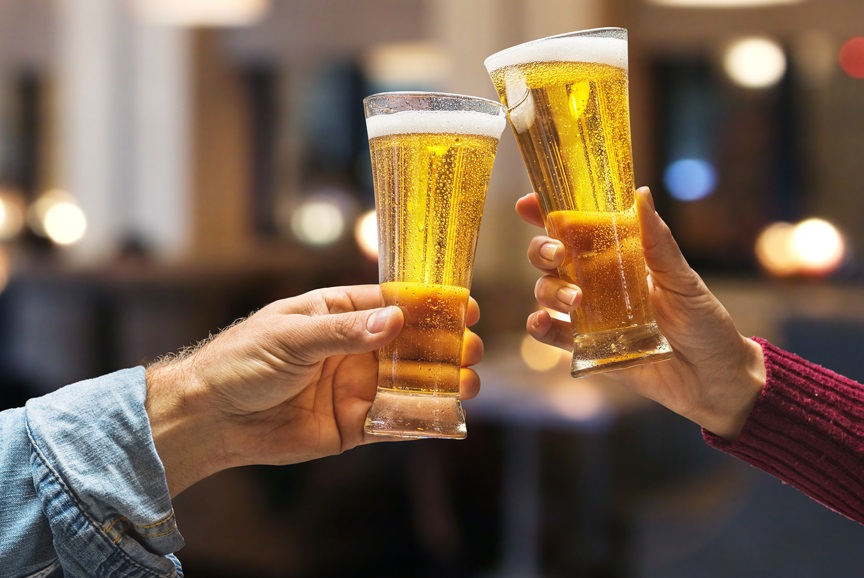 Valentyn Volkov/Shutterstock.com
Alcohol Use
Health Alert!
The following people should not drink alcohol:
Alcohol Use
Alcohol Use
Health Effects of Alcohol Use
The percentage of alcohol that is in a person’s blood is the blood alcohol concentration (BAC)
A person who is intoxicated shows substantial physical and mental impairments
(continued)
Health Alert!
Factors that impact how alcohol affects you include
Health Effects of Alcohol Use
Side effects of alcohol use on the central nervous system include
difficulty concentrating and memory loss
reduced inhibition- Self-control that keeps people from taking dangerous risks 
drowsiness and slowed response rate
impaired vision and loss of balance
(continued)
Health Effects of Alcohol Use
Health Effects of Alcohol Use
(continued)
Health Alert!
Health Effects of Alcohol Use
Long-term health effects
Health Effects of Alcohol Use
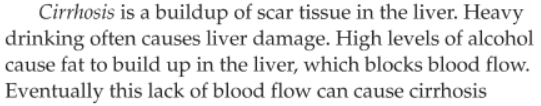 Infographic Discussion
Which of these consequences have long-term impacts on a young person’s life?
Alcohol Use and Accidents
Impaired coordination and judgment cause falls, burns, and other injuries
Driving under the influence of alcohol is illegal and dangerous
Many states use a zero-tolerance policy
(Rule that results in punishment of young people caught driving with any level of alcohol in their system) to punish people under 21 years of age who use alcohol
Health Alert!
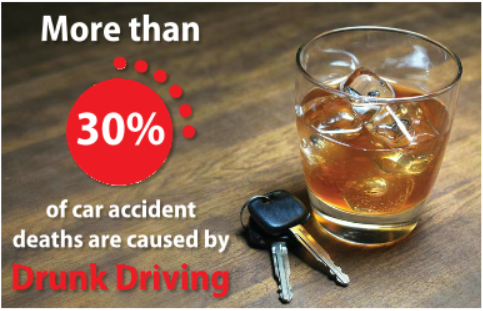 Alcohol-Use Disorders
Alcohol-use disorders- Conditions that occur when the recurrent use of alcohol causes problems that interfere with a person’s health and responsibilities at school, home, or work
(continued)
Alcohol-Use Disorders
The stages of addiction are
(continued)
Alcohol-Use Disorders
Alcohol-Use Disorders
People with alcohol addiction show a number of symptoms, including
a strong craving for alcohol
an inability to limit their drinking
memory loss or blackouts
continued use of alcohol despite serious problems with their health
Lesson Review
Heavy drinking can lead a person to become dependent on alcohol. How many drinks is considered heavy drinking?
8 or more per week for women; 15 or more per week for men
The self-control that keeps people from taking dangerous risks is called _____.
inhibition
9.2
Preventing and Treating Alcohol-Use Disorders
Learning Outcomes
After studying this lesson, you will be able to
describe factors that influence young people’s beliefs about alcohol use.
demonstrate methods of preventing alcohol-use disorders.
(continued)
Learning Outcomes
After studying this lesson, you will be able to
explain treatment methods foralcohol-use disorders.
demonstrate how to help someone who has an alcohol-use disorder.
Factors That Influence Beliefs About Alcohol Use
The people in a young person’s life can influence their beliefs about alcohol use
This can be positive or negative
If important people in a young person’s life model unhealthy behaviors, he or she is more likely to engage in that behavior
Think About It…
Who in your life influences the way you think about alcohol use?
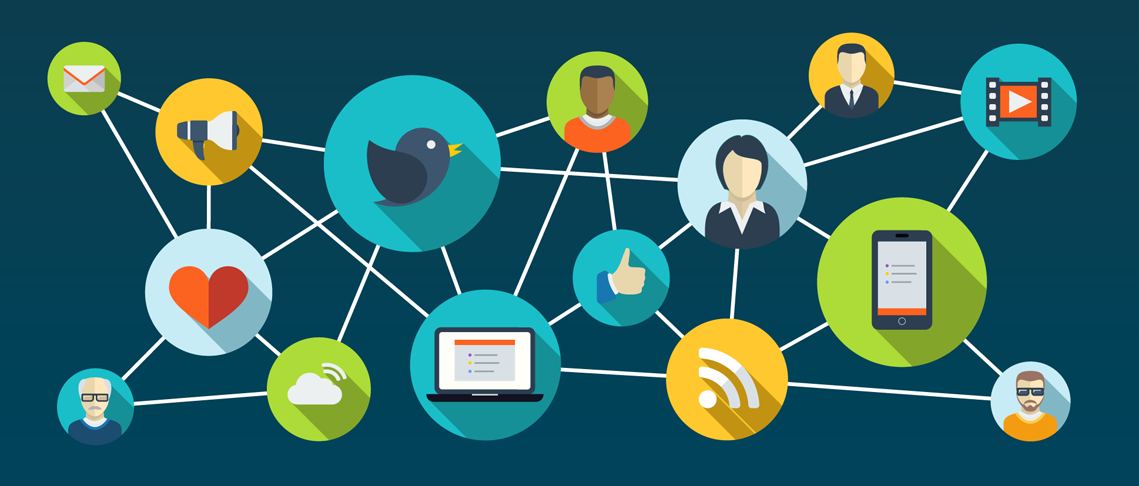 Hilch/Shutterstock.com
Health Alert!
Infographic Discussion
Which of these influences do you think has the strongest impact on a young person’s decisions about alcohol?
Skills Check
Make IDEAL decisions for your health
Preventing Alcohol-Use Disorders
Education and refusal skills
School programs provide information about the consequences of alcohol use
These disprove the belief that alcohol use is the norm among young people
Refusal skills help when offered alcohol
(continued)
Skills Check
Strategies for refusing alcohol
Be clear and firm, yet respectful
Practice your response ahead of time
I don’t drink,but thank you!
Drinking isn’t fun for me.
Drinking makes me feel sick.
No thanks!
Preventing Alcohol-Use Disorders
21
Government approaches
Setting the legal drinkingage at 21
Restricting access to alcoholin grocery and convenience stores
Raising the price of alcohol through taxes
Creating advertisements for drinking prevention
Preventing Alcohol-Use Disorders
Treating Alcohol-Use Disorders
Treating Alcohol-Use Disorders
Process of completely stopping all alcohol use to remove the substance from the body is called detoxification
May take up to a month
Can include severe withdrawal symptoms like anxiety, tremors, and hallucinations
(continued)
Treating Alcohol-Use Disorders
Support groups bring people together who can share advice on getting through a common struggle
Alcoholics Anonymous- (Self-help program for people with alcohol-use disorders to help them change how they think about drinking)  includes a support group element
People who have family members with alcohol-use disorders can use Alateen- Support group where young people who have loved ones with an alcohol-use disorder come together to share their experiences and learn ways to cope with problems  and Al-Anon Family Groups- Support group where family members and friends who have loved ones with an alcohol-use disorder come together to share their experiences, receive encouragement, and learn ways to cope with problems
Skills Check
Self-management strategies
Helping a Loved One with an Alcohol-Use Disorder
How to help
Recognize that you cannot force or bribe this person to get help
Hiding their alcohol use is only enabling- (Encouraging a person’s unhealthy behaviors, either intentionally or unintentionally)  their unhealthy behaviors to continue
Speak to a trusted adult about your loved one
Lesson Review
True or false? Seeing characters drink alcohol on TV or in movies can influence young people to drink.
true
The process of completely stopping alcohol use to remove the substance from your body is called _____.
detoxification